Развитие креативных способностей  у детей дошкольного возраста

Выполнила:
Воспитатель МАДОУ № 33
Мучкина Юлия Федоровна
Воспитатель МАДОУ № 33
Ермакова Мария Викторовна
Формы прикладного искусства:
Бумагопластика
Лепка из соленого теста
Работа  природным материалом
Плетение из
бумажных
трубочек
Работа с
красками
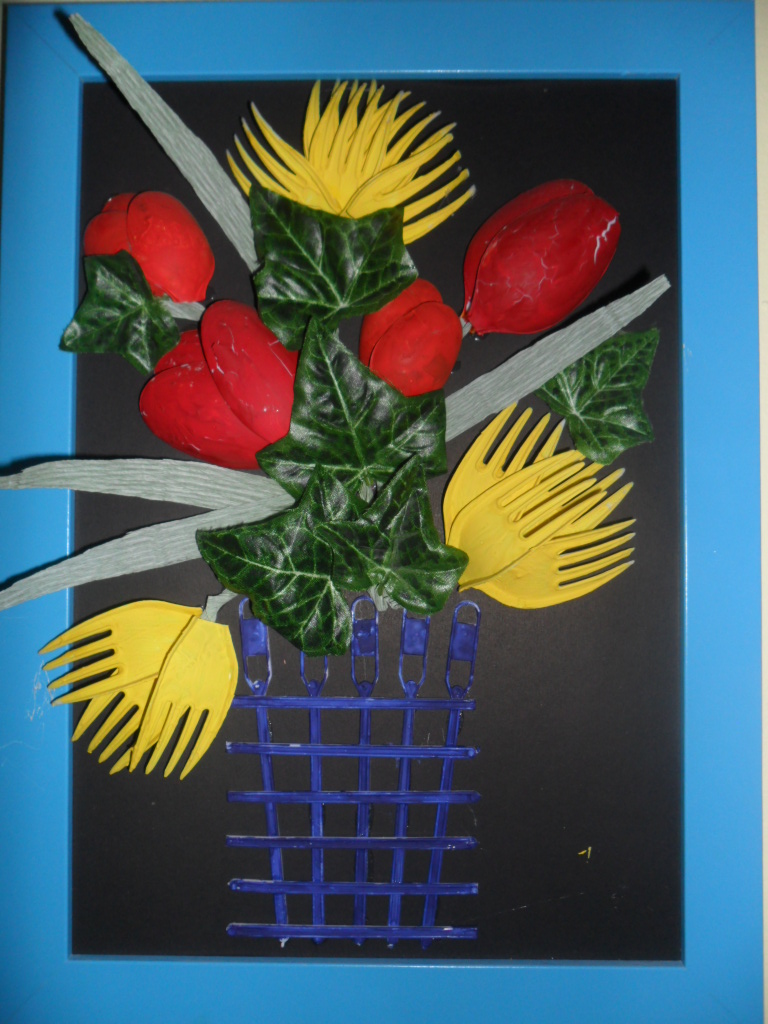 Выставка детских работ
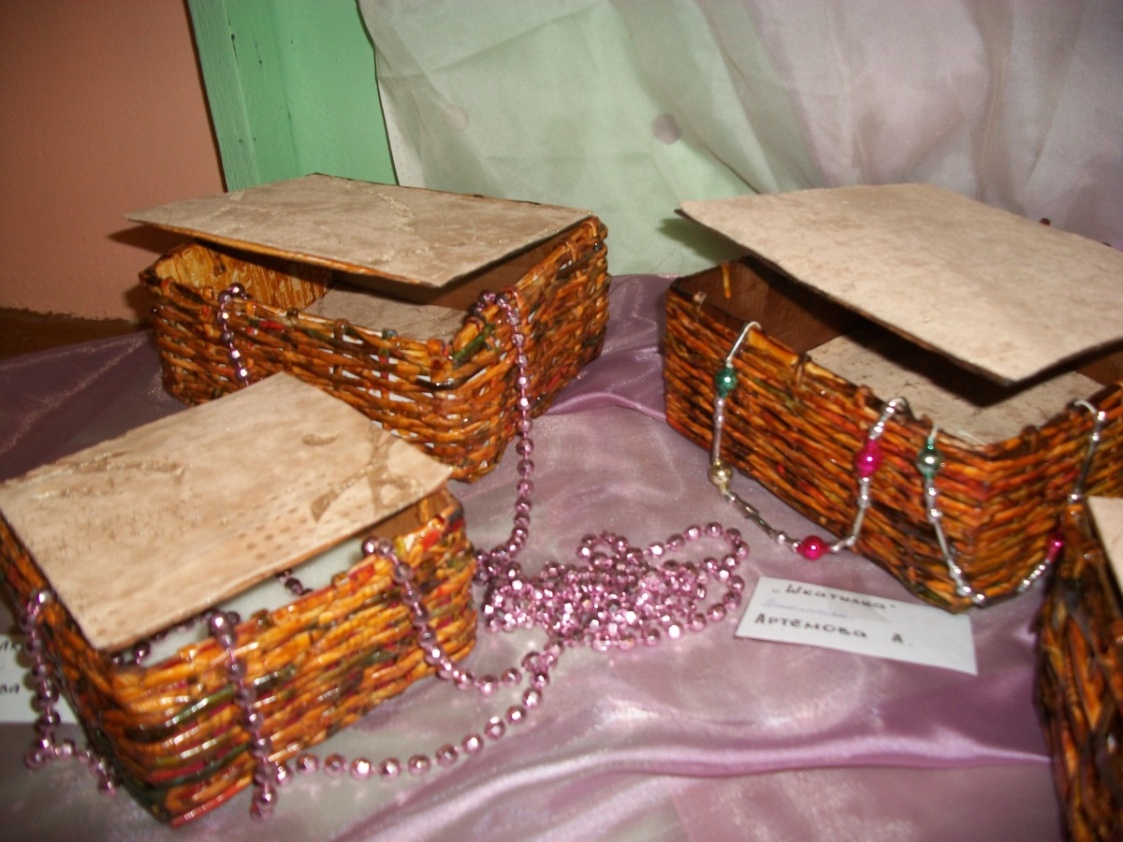 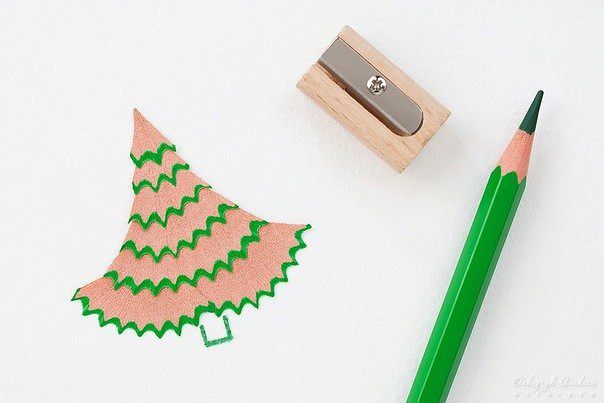 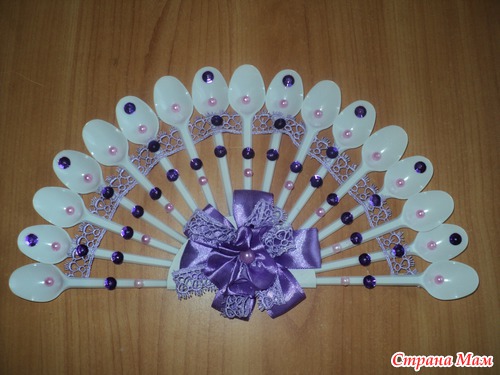 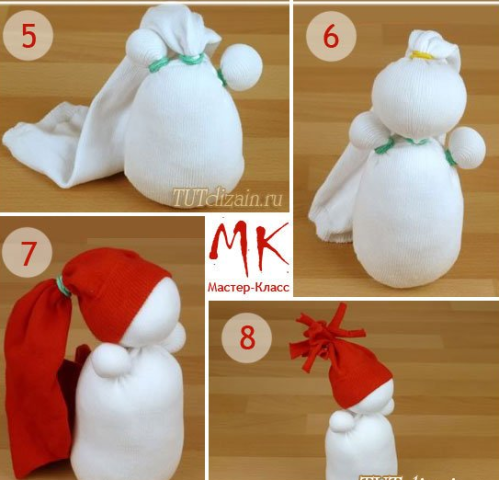